الكيمياء التناسقيه
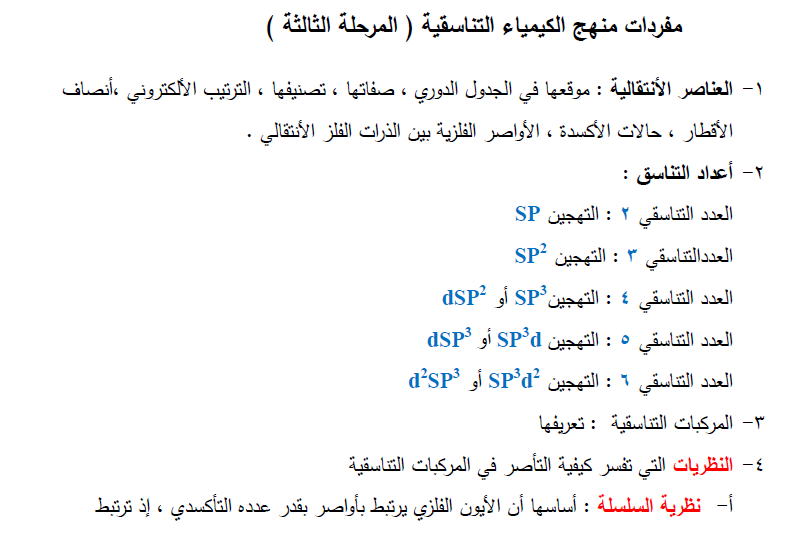 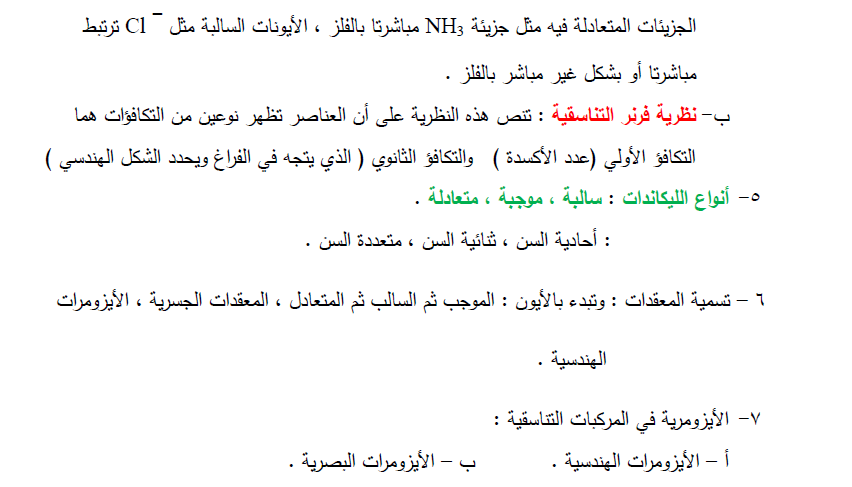 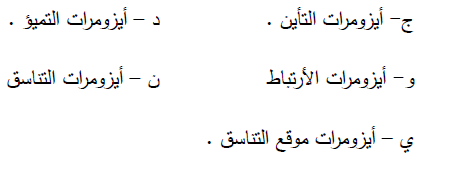 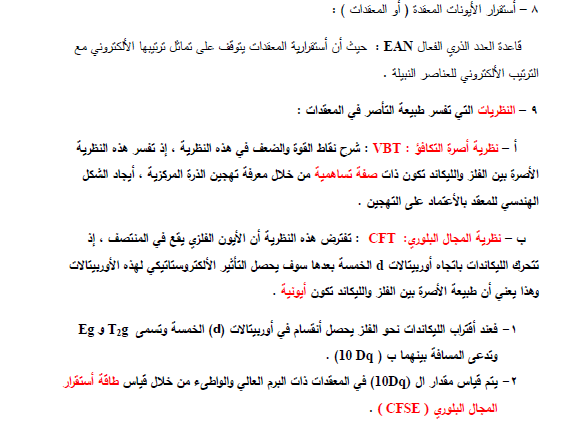 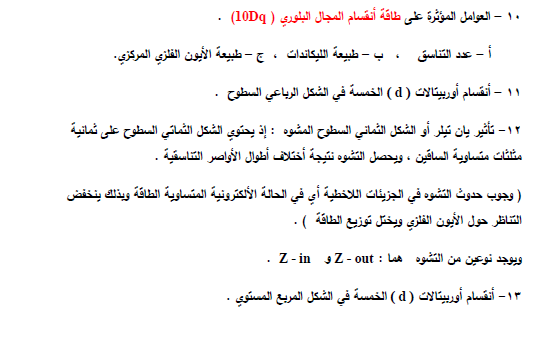 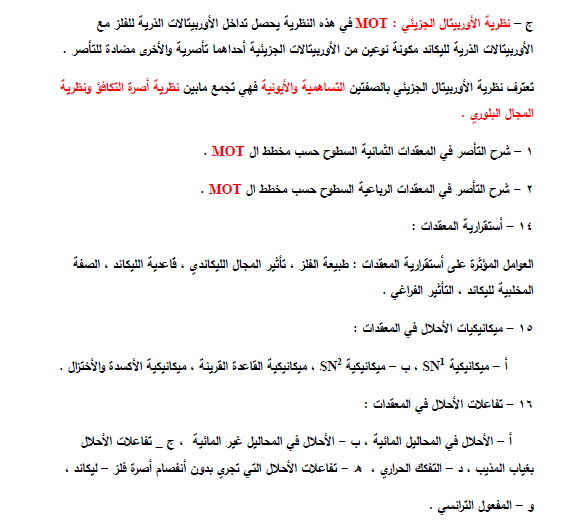 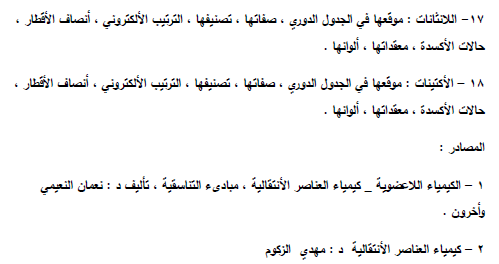 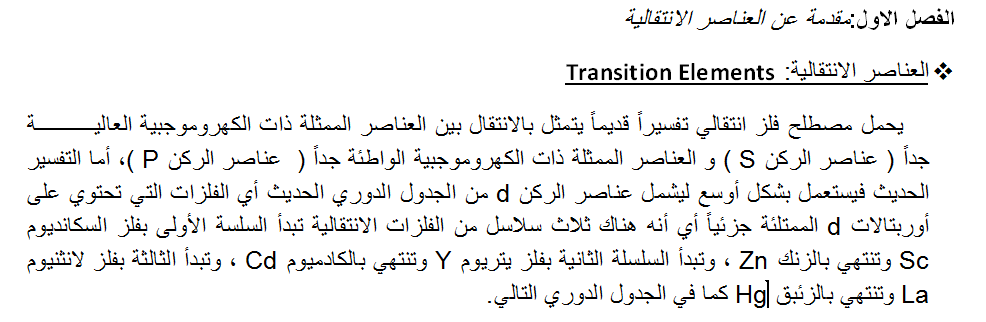 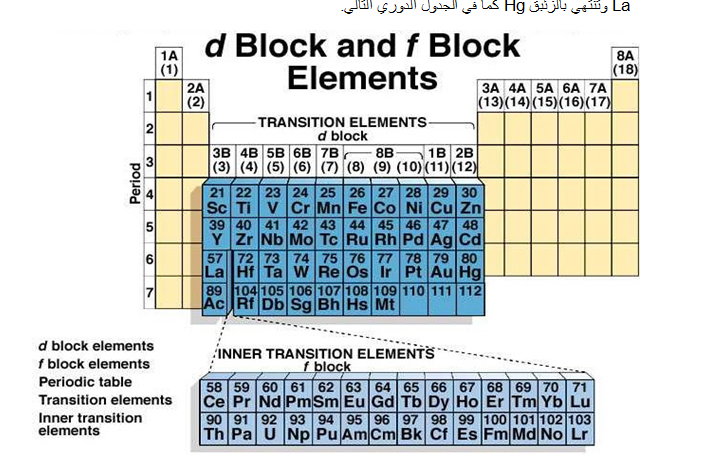 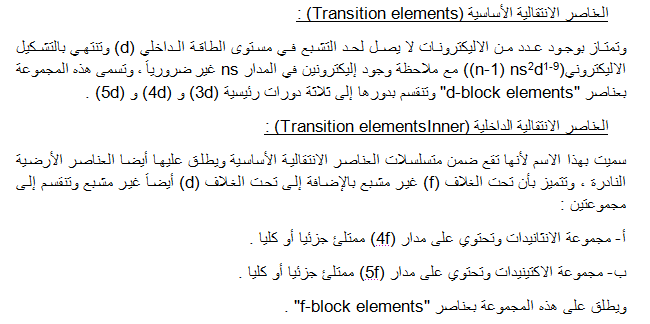 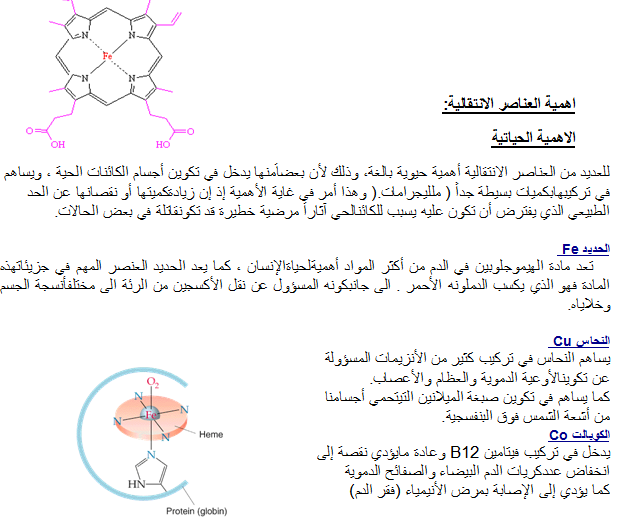 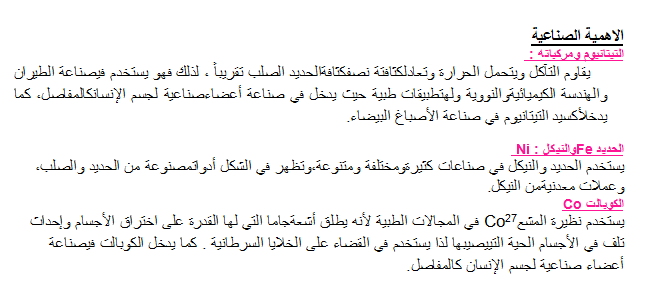 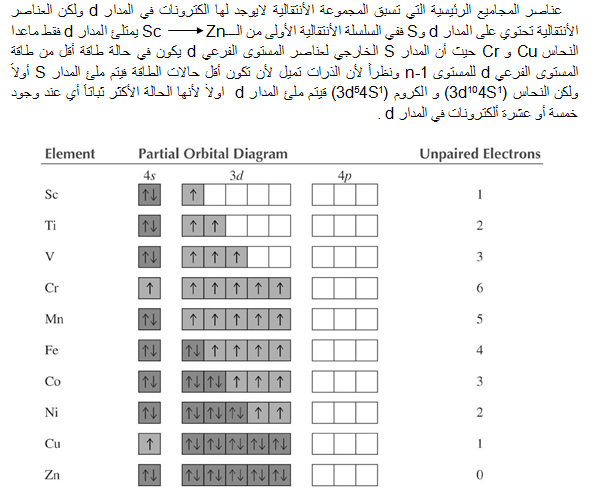 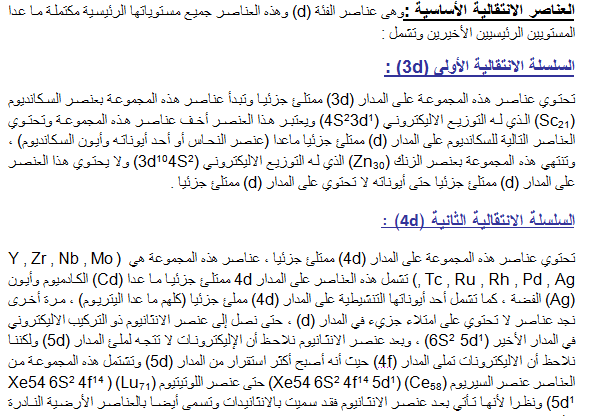 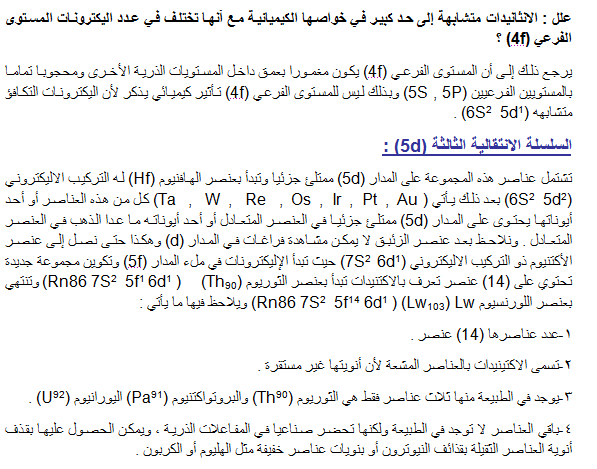 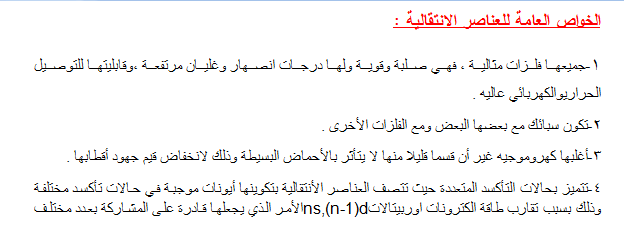 الخواص الكیمیائیة للعناصر الأنتقالیة :- تتمیز العناصر الأنتقالیة بخواص تمیزھا عن بقیة العناصر منھا :-  تكوینھا حالات تأكسد مختلفة .  تكوینھا أیونات و مركبات ملونة .  ة تكوینھا مركبات ذات خواص بارا مغناطیسي .  تكوینھا المركبات المعقدة .
تتصف العناصر الأنتقالیة بتكوینھا أیونات موجبة في حالات تأكسد مختلفة وذلك بسبب تقارب طاقة الكترونات اوربیتالاتd)1-n,(nsالأمر الذي یجعلھا قادرة على المشاركة بعدد مختلف من الإلكترونات في التآصر الكیمیائي و استقرار حالات التأكسد یعتمد على عوامل عدیدة منھا التركیب الالكتروني ،نوع التآصر و الكیمیاء الفراغیة ، ویوضح الجدول حالات التأكسد المختلفة للعناصر الأنتقالیة .
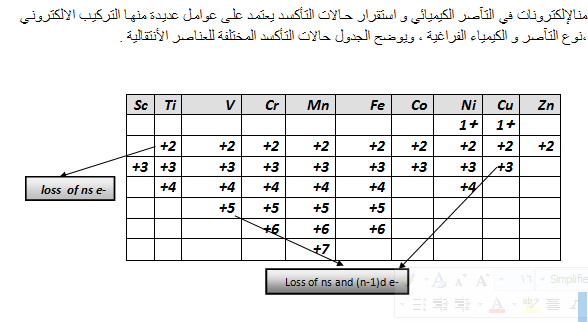 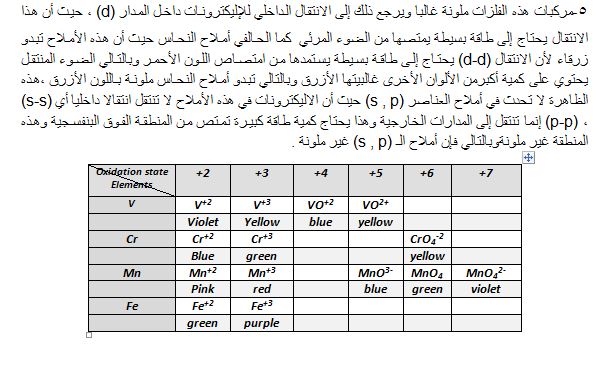 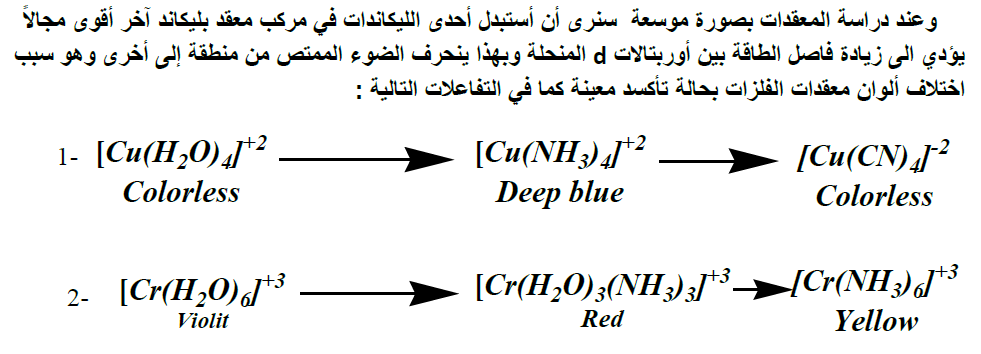 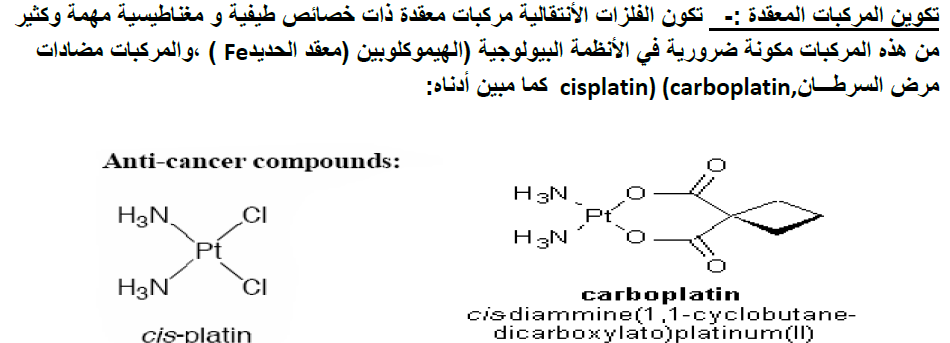 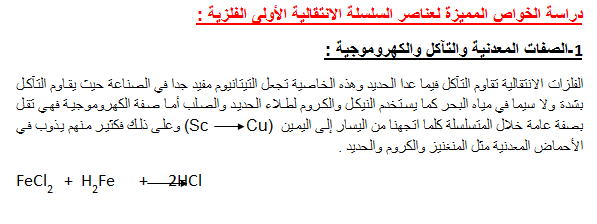 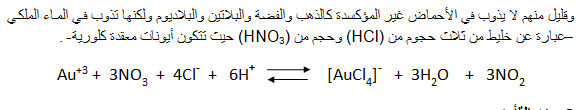 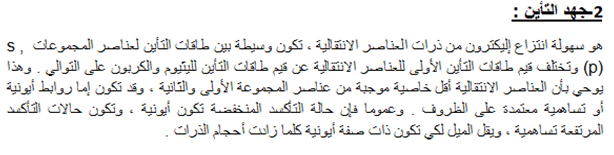 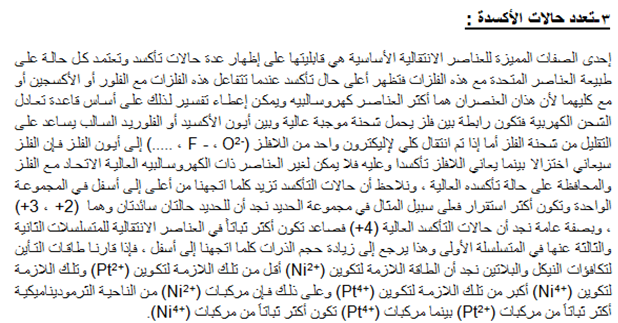 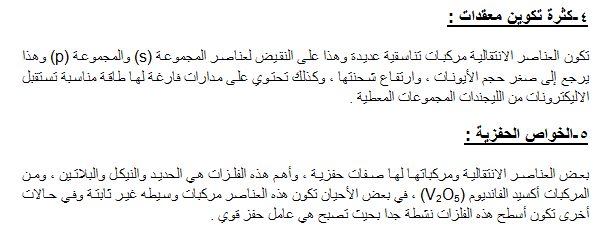 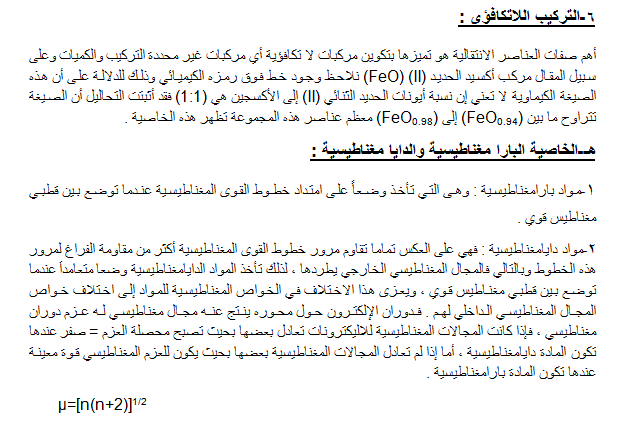